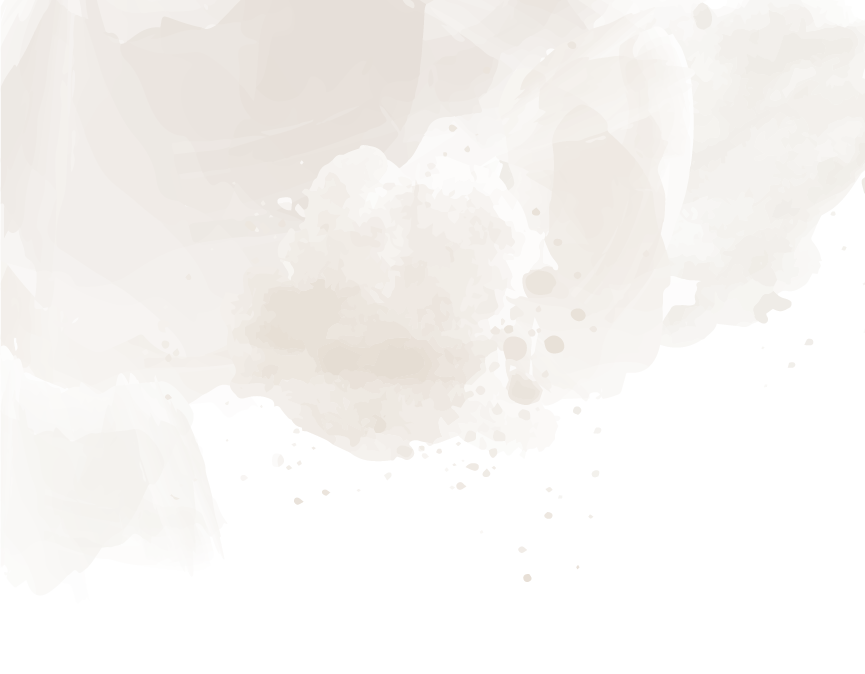 Menu
drink
Beer
CALIFORNIA ALE, CORONA, COORS LIGHT, HEINEKEN, MILLEER LIGHT, DOS EQUIS, BUD LIGHT
Wine
PINOT GRIGIO CAVA, PINOT NOIR, MERLOT, CABERNET
SAUVIGNON, CHARDONNAY, CHAMPAGNE
Spirits
ABSOLUT VODKA, JIM BEAM BOURBON, BACARDI RUM, JOHNNY WALKER
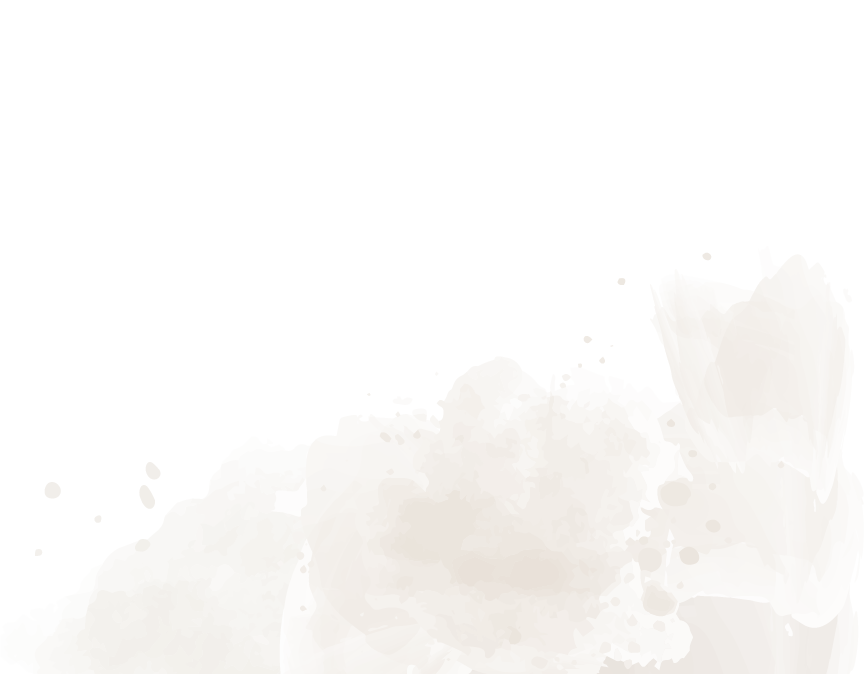 Signature drinks
THE BLUSHING BRIDE
CHAMPAGNE, PEACH SCHNAPPS & GRENADINE
THE DASHING GROOM
WHISKEY, BITTERS, SIMPLE SYRUP & CHERRY
Cheers